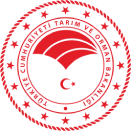 TAŞRA ATAMA DAİRE BAŞKANLIĞI
4/B SÖZLEŞMELİ PERSONEL  ÇALIŞMA GRUBU
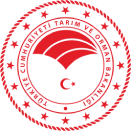 Amaç
Tarım ve Orman Bakanlığı Merkez, Taşra ve Döner Sermaye Teşkilatında 657 sayılı Devlet Memurları Kanununun 4/B maddesine göre çalışan sözleşmeli personelin yer değişikliği ile çalışma usul ve esaslarını belirlemektir.
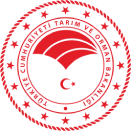 Kapsam
Tarım ve Orman Bakanlığı Merkez, Taşra ve Döner Sermaye Teşkilatında 657 sayılı Devlet Memurları Kanununun 4/B maddesine göre çalıştırılan sözleşmeli personeli kapsar.
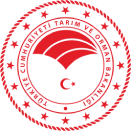 Dayanak
06.06.1978 tarihli ve 7/15754 sayılı Bakanlar Kurulu Kararı ile yürürlüğe giren Sözleşmeli Personel Çalıştırılmasına İlişkin Esaslar
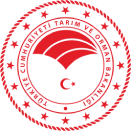 Sözleşmeli Personelin Tanımı
Sözleşmeli personel:
657 sayılı Devlet Memurları Kanununun 4 üncü maddesinin (B) fıkrası hükmü uyarınca kamu idare, kurum ve kuruluşlarında mali yılla sınırlı olarak sözleşme ile çalıştırılan ve işçi sayılmayan kamu hizmeti görevlileridir.
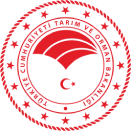 Ücret Tespiti
Sözleşmeli personelin ücreti; pozisyon unvanı, bu unvana ilişkin eğitim düzeyi, kamu kurum ve kuruluşlarında aynı kadro veya pozisyon unvanında geçen hizmet süresi dikkate alınarak tespit edilir.
[Speaker Notes: (Esaslar)
Madde 3- (Ek:22/11/2010-2010/1169)]
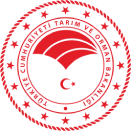 İzin
217 sayılı Devlet Personel Başkanlığı Kuruluş ve Görevleri Hakkında Kanun Hükmünde Kararnamenin 2 nci maddesinde belirtilen kurumlarda geçen hizmet süresi, bir yıldan on yıla kadar olan personele yirmi gün, on yıldan fazla olanlara otuz gün ücretli yıllık izin verilir.  
	
	Sözleşme döneminde kullanılmayan izinler, sözleşmenin devamı halinde müteakip sözleşme döneminde kullanılabilir. Cari sözleşme dönemi ile bir önceki sözleşme dönemi hariç, önceki sözleşme dönemlerine ait kullanılamayan izin hakları düşer.
[Speaker Notes: (Esaslar)
Madde 9- (Değişik:14/05/2018-2018/11809)
(Ek cümleler:RG-6/2/2021-31387-C.K.-3507/2 md.)
217 KHK 2.Maddesi : 
a) Genel bütçeye dahil dairelerle, katma bütçeli idareler ve bunlara bağlı kuruluşlar, 
b) İl Özel İdareleri ve belediyeler, bunların birlikleri ve bunlara bağlı iktisadi müesseseler, işletmeler, 
c) İktisadi devlet teşekkülleri, kamu iktisadi kuruluşları ve bunların müesseseleri, bağlı ortaklıkları ve iştirakleri, 
d) Kamu kurumu niteliğindeki meslek kuruluşları dışında kalan ve kamu fonu kullanan, özel kanunlarla veya bunların verdiği yetkiye dayanılarak kurulan kamu kuruluşları ve bu nitelikteki bankalar ve bunların en az sermayesinin yarısından fazlasına iştirak suretiyle kurdukları müessese, ortaklık ve iştirakler, 
e) Döner sermayeli kuruluşlar ile özel kanunlarla kurulan fonlar ve kefalet sandıkları. 
Askeri kurum ve kuruluşların 926 sayılı Türk Silahlı Kuvvetleri Personel Kanunu ile ek ve değişikliklerine tabi personeli bu Kanun Hükmünde Kararnamenin kapsamı dışındadır.]
İzin
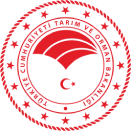 Sözleşmeli kadın personele, doğumdan önce sekiz, doğumdan sonra sekiz hafta olmak üzere toplam on altı hafta süre ile ücretli doğum izni verilir. Çoğul gebelikte 2 hafta ilave edilir.
	Sözleşmeli personele, çocuğunu emzirmesi için ücretli doğum izni süresinin bitim tarihinden itibaren ilk altı ayda günde üç saat, ikinci altı ayda günde bir buçuk saat süt izni verilir.
	
	Sözleşmeli personele isteği üzerine; eşinin doğum yapması halinde on gün, kendisinin veya çocuğunun evlenmesi ya da eşinin, çocuğunun, kendisinin veya eşinin ana, baba ve kardeşinin ölümü halinde ve her olay için yedi gün ücretli mazeret izni verilir.   
	
	Yıllık izin hakkı bulunmayan sözleşmeli personele yukarıda belirtilen haller dışındaki mazeretleri nedeniyle bir sözleşme dönemi içinde toplamda on günü geçmemek üzere yıllık izin vermeye yetkili amirlerince ücretli mazeret izni verilebilir.
[Speaker Notes: (Esaslar)
Madde 9- (Değişik:14/05/2018-2018/11809)
(Ek cümleler:RG-6/2/2021-31387-C.K.-3507/2 md.)
217 KHK 2.Maddesi : 
a) Genel bütçeye dahil dairelerle, katma bütçeli idareler ve bunlara bağlı kuruluşlar, 
b) İl Özel İdareleri ve belediyeler, bunların birlikleri ve bunlara bağlı iktisadi müesseseler, işletmeler, 
c) İktisadi devlet teşekkülleri, kamu iktisadi kuruluşları ve bunların müesseseleri, bağlı ortaklıkları ve iştirakleri, 
d) Kamu kurumu niteliğindeki meslek kuruluşları dışında kalan ve kamu fonu kullanan, özel kanunlarla veya bunların verdiği yetkiye dayanılarak kurulan kamu kuruluşları ve bu nitelikteki bankalar ve bunların en az sermayesinin yarısından fazlasına iştirak suretiyle kurdukları müessese, ortaklık ve iştirakler, 
e) Döner sermayeli kuruluşlar ile özel kanunlarla kurulan fonlar ve kefalet sandıkları. 
Askeri kurum ve kuruluşların 926 sayılı Türk Silahlı Kuvvetleri Personel Kanunu ile ek ve değişikliklerine tabi personeli bu Kanun Hükmünde Kararnamenin kapsamı dışındadır.]
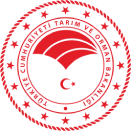 Sözleşmeli Personelin Çalışma Esasları
Personel, sözleşmelerinde belirtilen görevler dışında çalıştırılamaz. 
	Devlet Memurları için saptanan çalışma saat ve süreleri sözleşmeli personel içinde uygulanır. Bu Esaslara göre çalıştırılacak sözleşmeli personel o gün bitirilmesi gereken işlerin bitimine kadar çalışmak zorundadır. Normal çalışma sürelerini aşan bu süreler için ilgili kanunlarında öngörülen hükümler saklı kalmak kaydıyla her sekiz saati için bir gün hesabıyla izin verilir.
[Speaker Notes: (Esaslar) Madde 13]
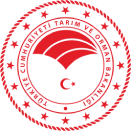 Sözleşmeli Personelin Çalışma Esasları
İhtiyaç halinde sözleşmeli personele geçici görev verilebilir. Geçici görevlendirmelerin süresi bir yıl içerisinde iki aydan fazla olamaz. İl içi ve il dışı geçici görevlendirme olurları il müdürü tarafından imzalanır. 
	Sözleşmeli personel ilk yerleştirme esnasında, il içinde, aynı unvan ve nitelikleri taşımak kaydıyla bir defaya mahsus olmak üzere, becayiş talebinde bulunabilir. Bu taleplerin il müdürlüğünce uygun görülmesi halinde becayiş yapılan yerlere sözleşmeleri yapılır. Bu suretle, sözleşme yapılan pozisyonlarda göreve başlayanların sözleşmelerinin bir sureti ile birlikte yerleştirmeye esas evrakı 30 gün içerisinde Personel Genel Müdürlüğüne gönderilir.
[Speaker Notes: (Usul ve Esaslar) MADDE 13-]
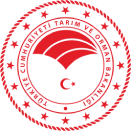 Geçici Görev Yolluğu
Personel, sözleşmelerinde belirtilen görev yeri dışında çalıştırılamaz.

	Görev yeri dışına geçici olarak gönderilenlerin gündelik ve yol giderleri, 6245 sayılı Harcırah Kanunu hükümlerinde saptanan süreyi ve 1 inci derece Devlet memurlarına ödenen harcırah miktarını aşmamak üzere sözleşmelerde belirtilir.
[Speaker Notes: (Esaslar) Madde 4-]
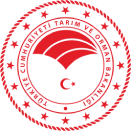 Yer Değişikliği
Sözleşmeli personelin kurumlar arası yer değişikliği yapılamaz.
Kurum İçi Yer Değişikliği
Becayiş
Eş Durumu
Sağlık Mazereti
Şehit Eşi olması halinde
Can Güvenliği veya Eşin Vefatı halinde 
Sözleşmeli Personel alımı öncesi
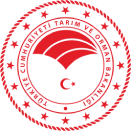 Kurum içi Yer Değişikliği
Becayiş (Karşılıklı Yer Değişikliği);
	
	Hizmet gerekleri dikkate alınarak, aynı unvan ve hizmet niteliklerine haiz sözleşmeli personelin kurum içi karşılıklı yer değiştirme talepleri, pozisyonunun vizeli olduğu birimde fiilen en az bir yıl çalışmış olmaları şartıyla İl içi ve İller arası yer değişiklikleri gerçekleştirilebilir.
[Speaker Notes: (Usul ve Esaslar) Madde 8- (a)]
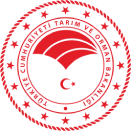 Kurum içi Yer Değişikliği
Eş Durumu;

	Personelin eş durumuna bağlı kurum içi yer değişikliği talebi; vizeli olduğu birimde fiilen en az bir yıl çalışmış olması, geçiş yapacağı hizmet biriminde aynı unvan ve niteliği haiz boş pozisyon bulunması ve kamu personeli olan eşin, kurum içi görev yeri değişikliği mümkün olmayan veya mevzuatı uyarınca zorunlu yer değiştirmeye tabi tutulan bir görevde bulunması kaydıyla yerine getirilebilir.
[Speaker Notes: Usul ve Esaslarda belirtilen istisnalar dışında norm kadronun uygun olması esastır. 
	Ancak ilgili mevzuatı uyarınca zorunlu yer değiştirmeye tabi tutulan eğitim ve öğretim hizmetleri sınıfı, mülki idare amirliği hizmetleri sınıfı, jandarma hizmetleri sınıfı, sahil güvenlik hizmetleri sınıfı ve emniyet hizmetleri sınıfına giren memurlar, Türk Silahlı Kuvvetlerine mensup subay ve astsubay, uzman jandarma ve uzman erbaşlar ile hakim ve savcıların görev süresiyle sınırlı olmak üzere atandıkları yere, eşinin atanmasında mevzuatı uyarınca yürürlüğe konulan norm kadro sayılarına ilişkin hükümler uygulanmaz]
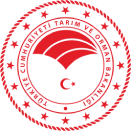 Kurum içi Yer Değişikliği
Sağlık Mazereti;

	Sağlık sebebine bağlı kurum içi yer değişikliği talebi; mazeret süresince geçerli olmak üzere, personelin geçiş yapacağı hizmet biriminde aynı unvan ve niteliği haiz boş pozisyon bulunması, pozisyonunun bulunduğu İl’deki Devlet ve üniversite hastanesinden alınmış kendisi, eşi ve çocukları ile mevzuat uyarınca bakmakla yükümlü olduğu ana ve babasının hastalığının tedavisinin bulunduğu yerde mümkün olmadığına ilişkin sağlık kurulu raporunu kuruma ibraz etmesi halinde yerine getirilebilir. Sağlık mazeretinin sona ermesi durumunda, eski pozisyonun bulunduğu İl sınırları içerisindeki aynı unvan ve niteliği haiz boş pozisyona yeniden atama yapılır. Sağlık mazeretini belirtir raporların son altı ay içinde alınmış olması gerekir.
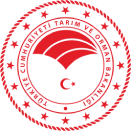 Kurum içi Yer Değişikliği
Şehit Eşi olması halinde;

	Aynı unvan ve niteliği haiz boş pozisyon bulunması halinde, eşi şehit olan personelin kurum içi yer değişiklik talebi, bir defaya mahsus olmak üzere yerine getirilir.
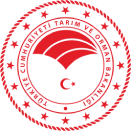 Kurum içi Yer Değişikliği
Can Güvenliği veya Eşin Vefatı Halinde; 

	Pozisyonunun bulunduğu yerde, kendisinin, eşinin veya bakmakla yükümlü olduğu çocuklarının can güvenliğinin tehlikeye düştüğü adli veya mülki makamlarca belgelendirilen personel ile eşi vefat eden personelin kurum içi yer değişikliği talebi; geçiş yapacağı birimde aynı unvan ve niteliğe haiz boş pozisyon bulunması kaydıyla kurumun hizmet gerekleri dikkate alınarak yerine getirilebilir.
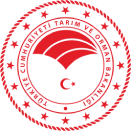 Kurum içi Yer Değişikliği
Sözleşmeli Personel alımı öncesi;

	Kamu idareleri adına vizeli boş pozisyonlara sözleşmeli personel alımı yapılmadan önce yılda bir kez, pozisyonun vizeli olduğu ilde en az üç yıl hizmet süresi bulunan personelin geçiş yapmak istediği birimde aynı unvan ve niteliğe haiz boş pozisyona kurum içi yer değişikliği talebi, ilgili idarece hizmet gereklerine göre belirlenecek usul ve esaslar çerçevesinde yerine getirilebilir. İdareler, il gruplarından oluşan görev bölgeleri ve bu bölgeler için üç yıldan başlamak üzere farklı hizmet süreleri belirleyebilir.
[Speaker Notes: Esaslar Ek-3 madde (e) bendi]
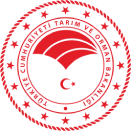 Yeniden Hizmete Alınma;
Doğum ve askerlik sebebiyle hizmet sözleşmesi feshedilen sözleşmeli personelin pozisyonu saklı tutulur, istekleri halinde bu personel yeniden hizmete alınır. Ancak bu personel ile yeniden sözleşme yapılabilmesi için;
	a) Sözleşmesinin feshi sebebiyle iş sonu tazminatı almamış bulunması,
	b) Doğum sebebiyle hizmet sözleşmesini feshedenlerin, doğum izninin bitiminden itibaren en geç iki yıl içinde 	yeniden istihdam edilmek üzere yazılı talepte bulunması,
	c) Askerlik sebebiyle hizmet sözleşmesi feshedilenlerin ise terhis tarihinden itibaren en geç otuz gün içinde 	yeniden istihdam edilmek üzere yazılı talepte bulunması, gerekir.
[Speaker Notes: Usul ve Esaslar MADDE 7-]
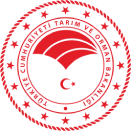 Yeniden Hizmete Alınma
(2) Personel, yazılı talebini takip eden en geç otuz gün içinde istihdam edilir. Bu çerçevede yeniden istihdam edilecek personel ile yapılacak sözleşme, eski sözleşmenin devamı niteliğindedir.
(3) Birinci fıkrada belirtilenler hariç olmak üzere, Bakanlıkta iken hizmet sözleşmelerini kendi istekleri ile feshedenler, fesih tarihinden itibaren bir yıl geçmedikçe sözleşmeli personel pozisyonlarına yeniden atanamazlar.
(4) Muvazzaf askerlik hizmetini yapmakta iken ÖSYM Başkanlığınca KPSS sonucuna göre Bakanlığımız sözleşmeli pozisyonlarına yerleştirme işlemi yapılanlar bu durumlarını belgelemeleri halinde, göreve başlamaları askerlik dönüşüne kadar ertelenerek askerlik terhisini müteakip 30 gün içerisinde müracaat etmeleri halinde görevlerine başlatılırlar.
[Speaker Notes: Usul ve Esaslar MADDE 7-]
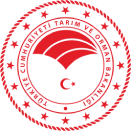 Hizmet Sözleşmenin Feshi
Personelin;
a) İşe alınma açısından gerekli olan niteliklerden herhangi birini taşımadığının sonradan anlaşılması,
b) İşe alınma açısından gerekli olan niteliklerden herhangi birini sonradan kaybetmesi,
c) Sözleşme dönemi içerisinde mazeretsiz ve kesintisiz üç gün veya toplam on gün süreyle görevine gelmemesi,
d)  Hizmetinin gerektirdiği pozisyona ihtiyaç kalmaması,
e) Bir proje kapsamında işe alınması durumunda istihdam edildiği projenin tamamının veya proje bölümlerinin sözleşmede öngörülen süreden önce tamamlanması,
[Speaker Notes: Esaslar Ek Madde 6 – (Ek:22/11/2010-2010/1169)]
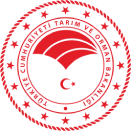 Hizmet Sözleşmenin Feshi
f) Terör örgütleriyle eylem birliği içerisinde olması, bu örgütlere yardım etmesi, kamu imkan ve kaynaklarını bu örgütleri desteklemeye yönelik kullanması ya da kullandırması, bu örgütlerin propagandasını yapması,

hallerinden herhangi birinin gerçekleşmesi halinde, kurumlarınca sözleşmesi tek taraflı feshedilir.

	Personel;  kendi isteği ile bir ay önceden haber vermek koşuluyla sözleşmeyi tek taraflı feshedebilir.

	Sözleşme fesih onayları Personel Genel Müdürü tarafından imzalanır.
[Speaker Notes: Esaslar Ek Madde 6 – (Ek:22/11/2010-2010/1169)]
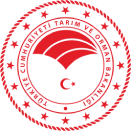 4/B SÖZLEŞMELİ PERSONEL  ÇALIŞMA GRUBU
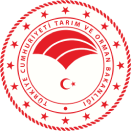 TEŞEKKÜR EDERİM
HAKAN SEÇER